Ongelijke verdeling (3)
Het ene deel is gegeven als een stambreuk van het andere

Blok 6 – les 6
6e leerjaar
Voorbeeld
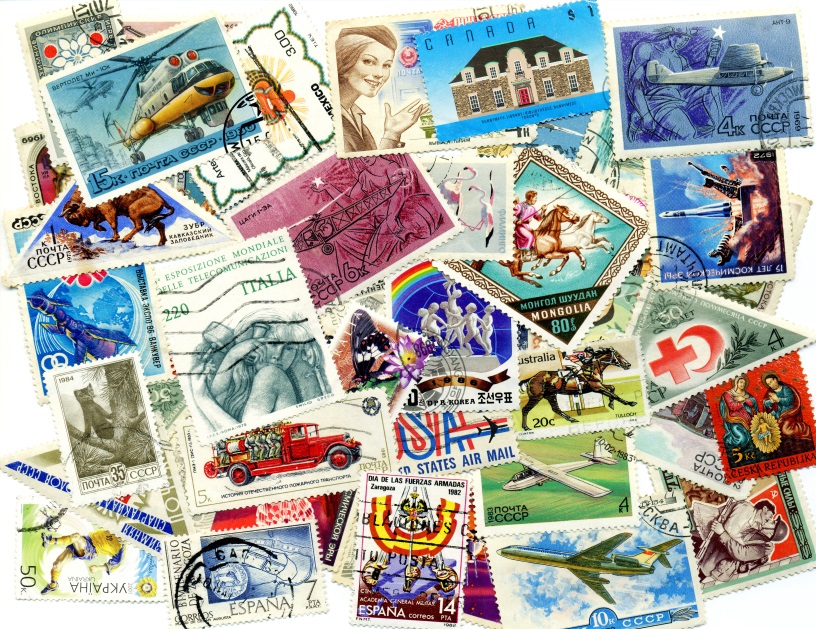 Hoeveel postzegels hebben ze elk?
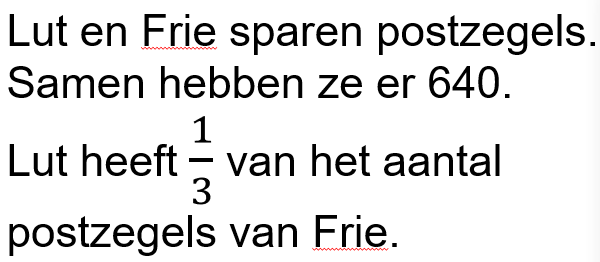 Wat weten we al?
Hoeveel postzegels hebben ze samen?
640
Wie heeft de minste postzegels?
Lut
Wie heeft de meeste postzegels?
Frie
Hoe is de verhouding van de verdeling?
We lossen het vraagstuk op.
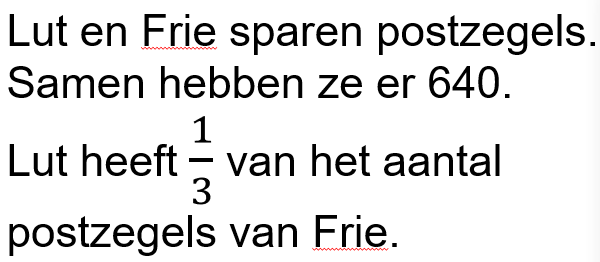 We starten met wie het minste heeft.
schema
bewerking
= 640 : 4 = 160
Lut: 160
Frie: 3 × 160 = 480
+        +       +        = 640
controle
160 + 480 = 640
Antwoord: Lut heeft 160 postzegels en Frie heeft er 480.
Nog even oefenen…
Wat weten we al?
Hoeveel geld hebben ze samen?
84 euro
Wie heeft het minste geld?
papa
Wie heeft het meeste?
mama
Hoeveel bedraagt het verschil?
We lossen het vraagstuk op.
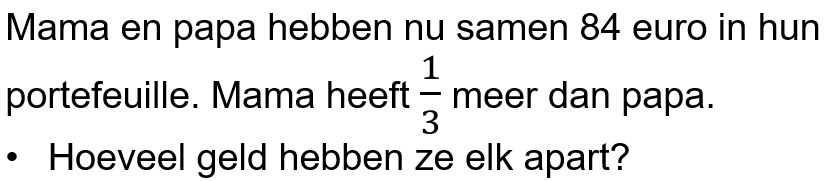 We starten met wie het minste heeft.
schema
bewerking
= 84 : 7 = 12
papa: 3 × 12 = 36
mama: 4 × 12 = 48
+        +       +      +      + 

     +        = 84
controle
36 + 48 = 84
Antwoord: Papa heeft € 36 en mama heeft € 48.
EINDE